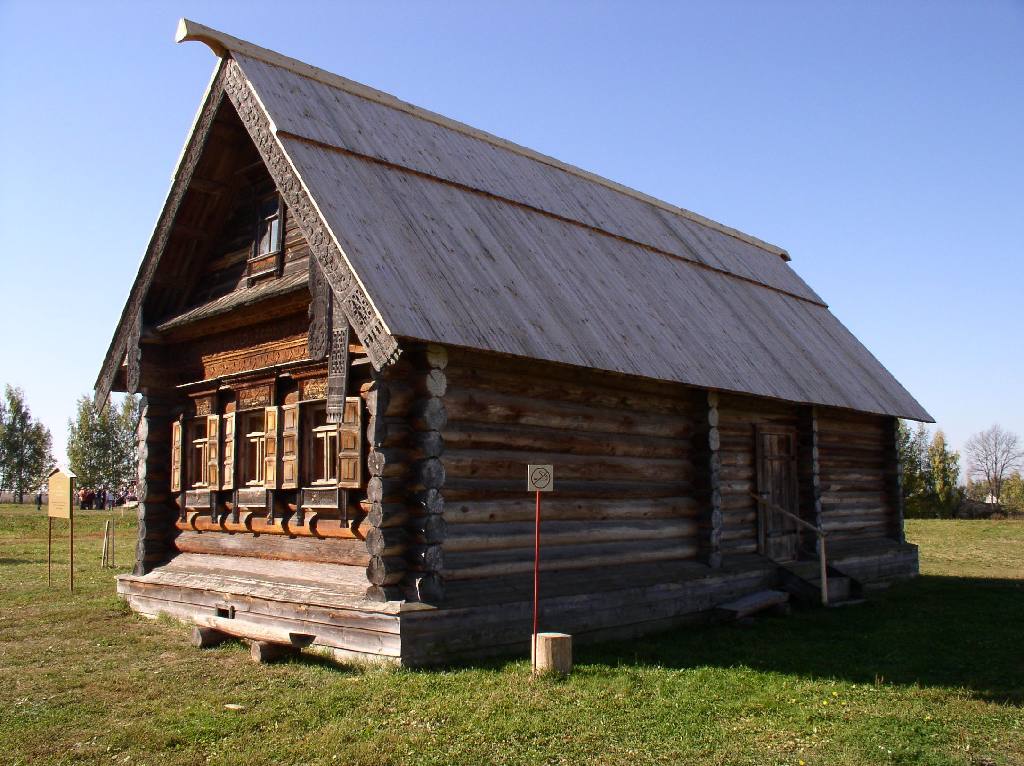 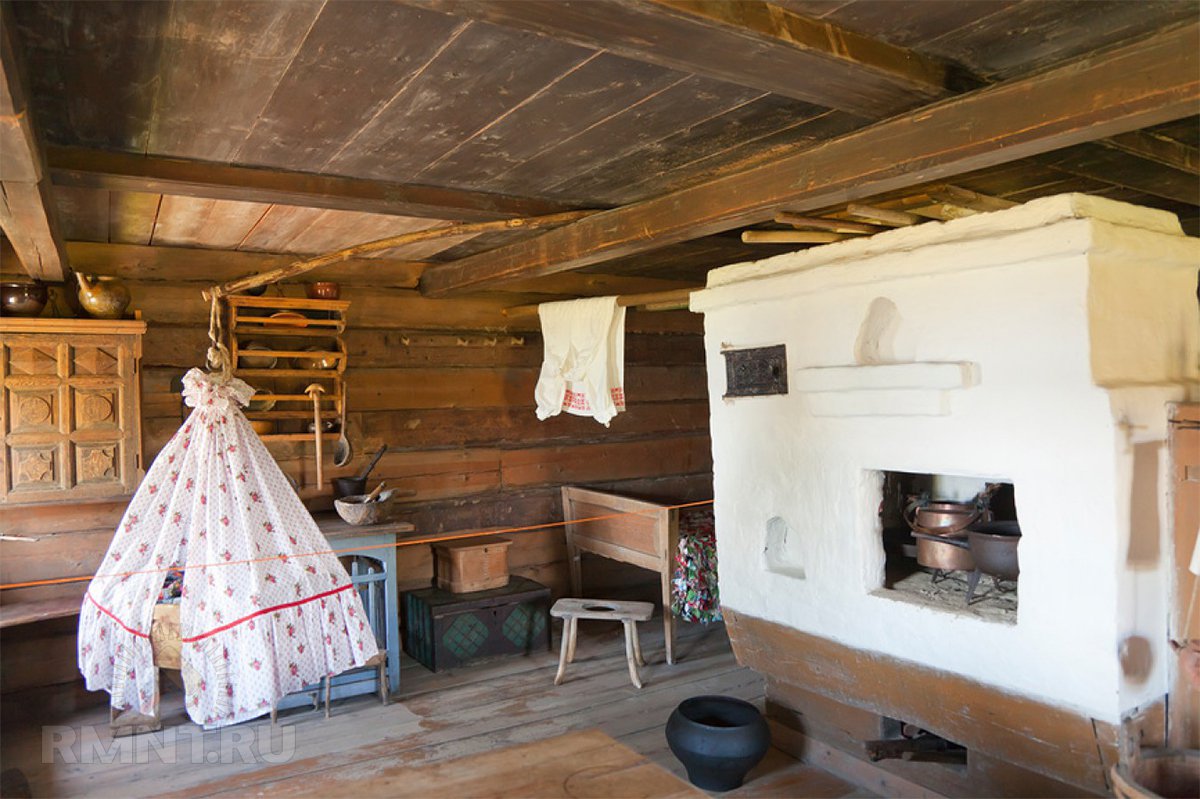 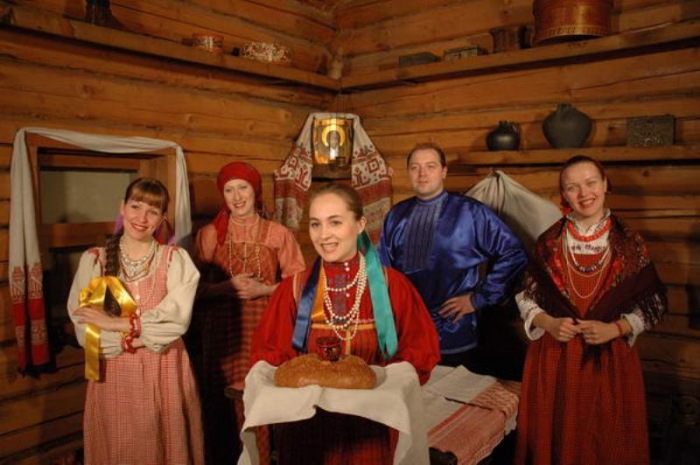 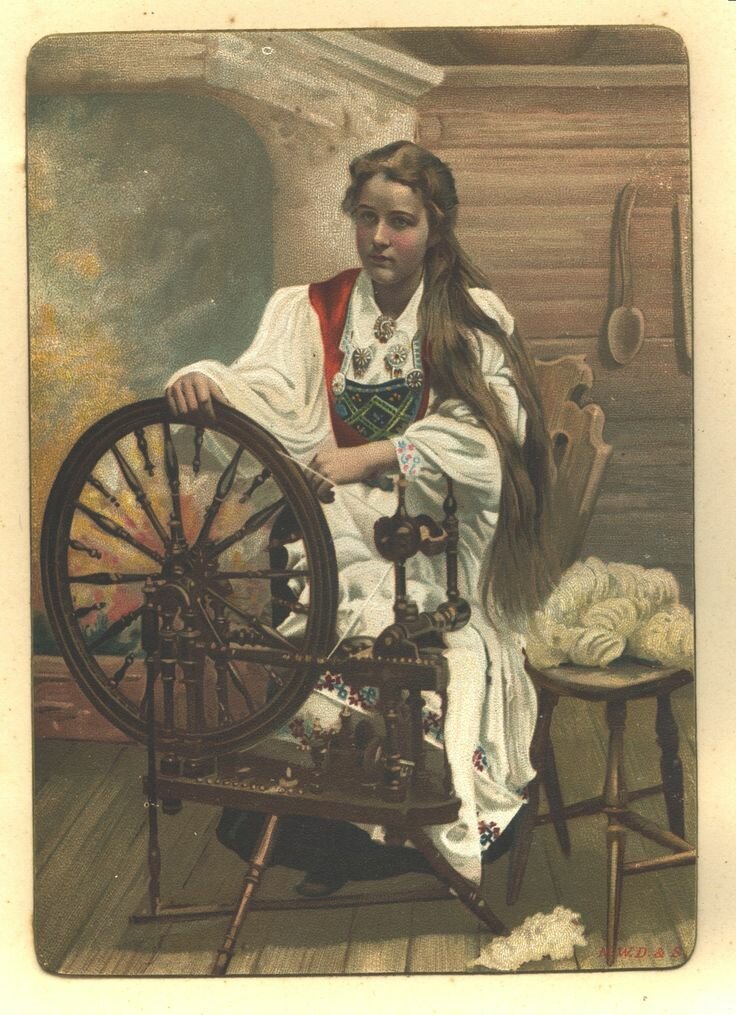 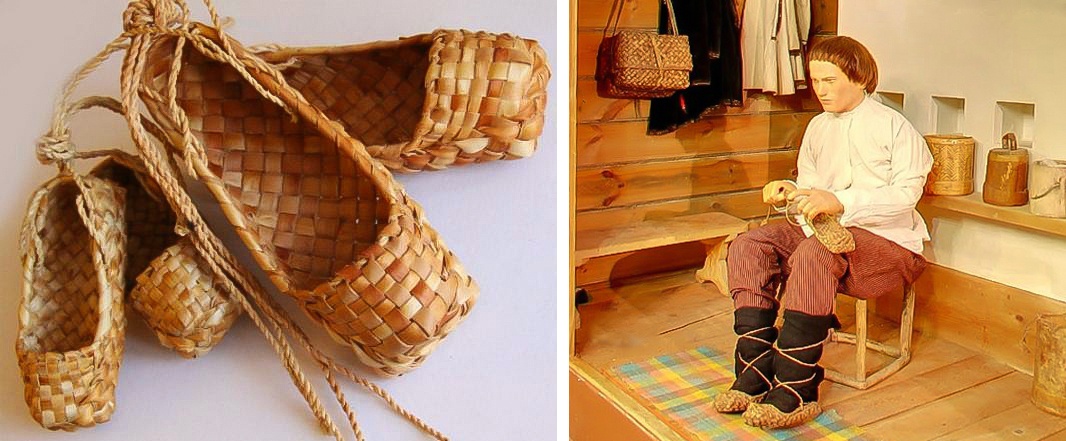 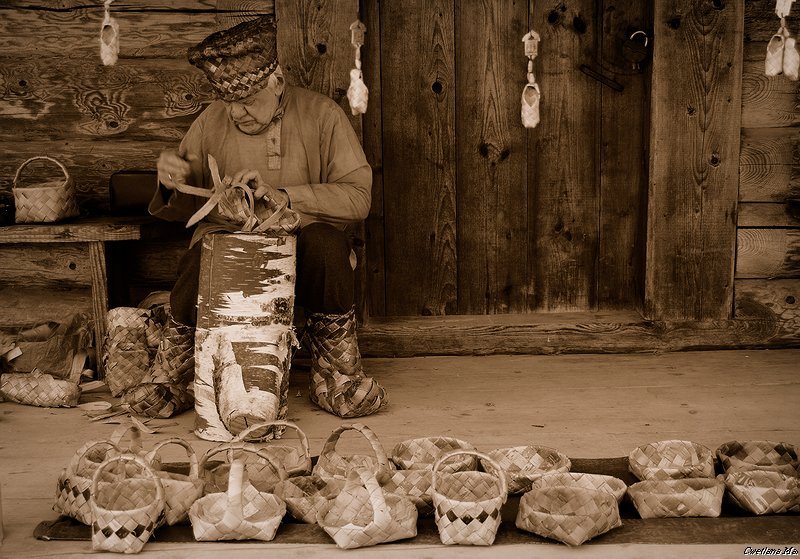 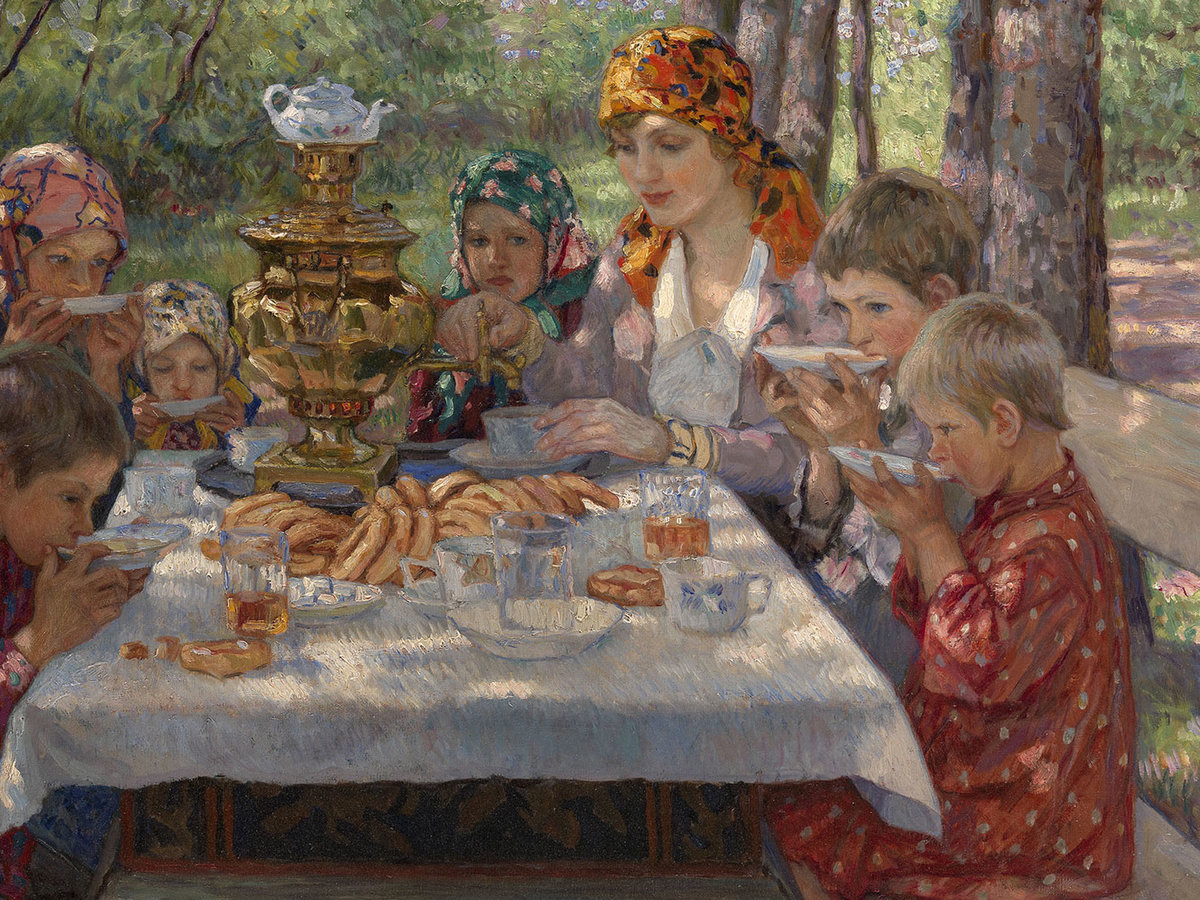 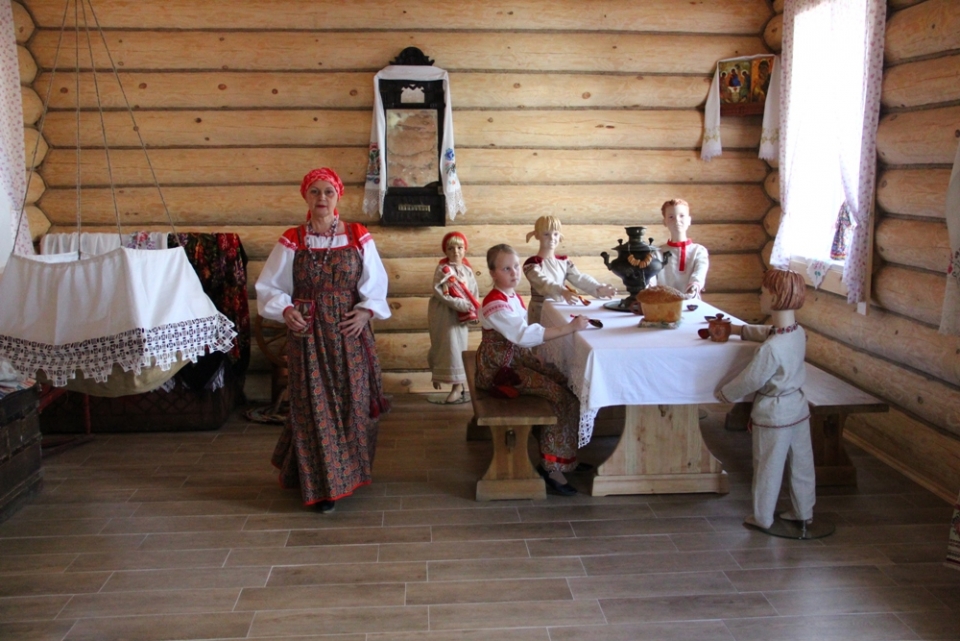 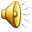 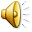 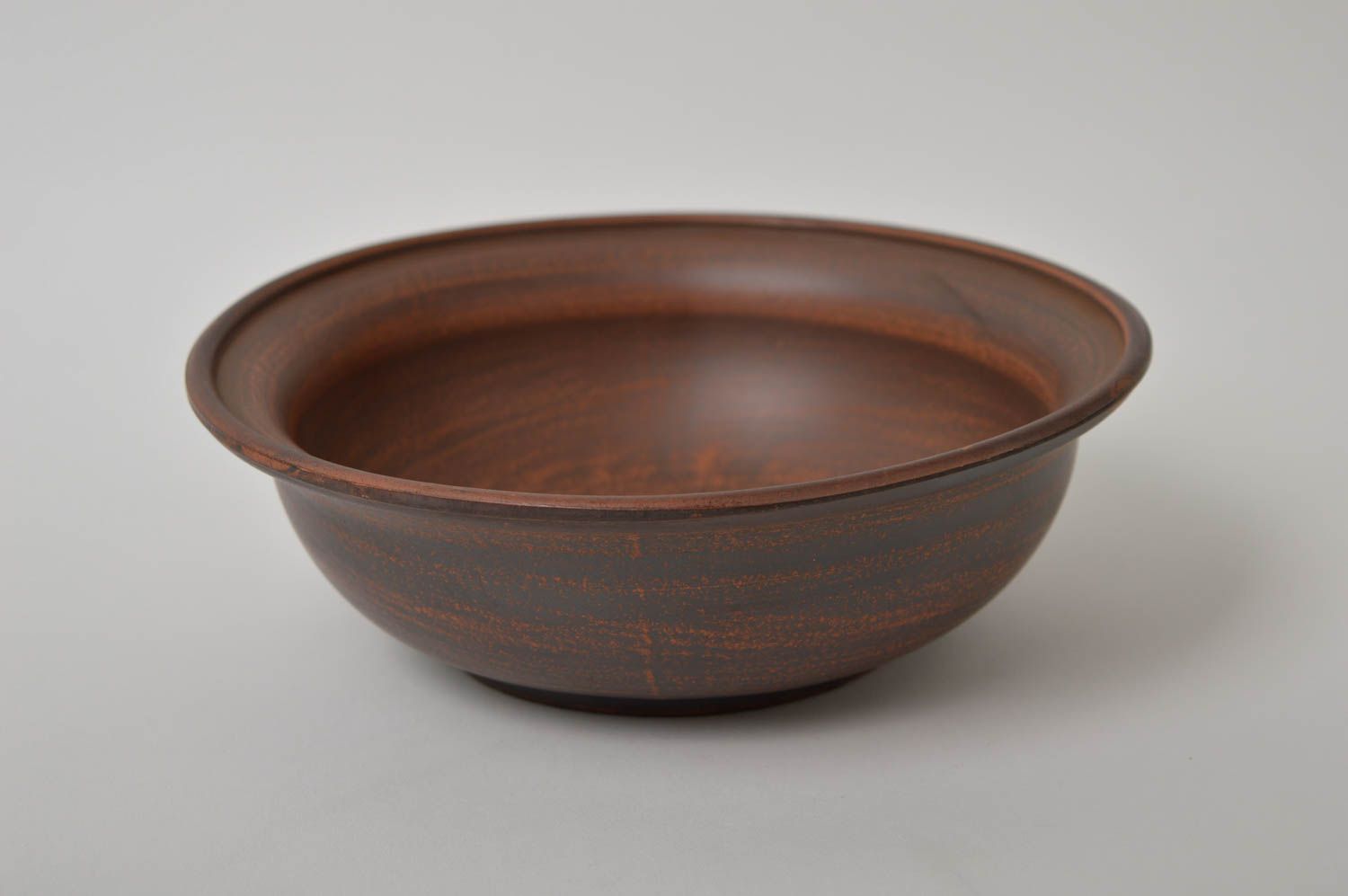 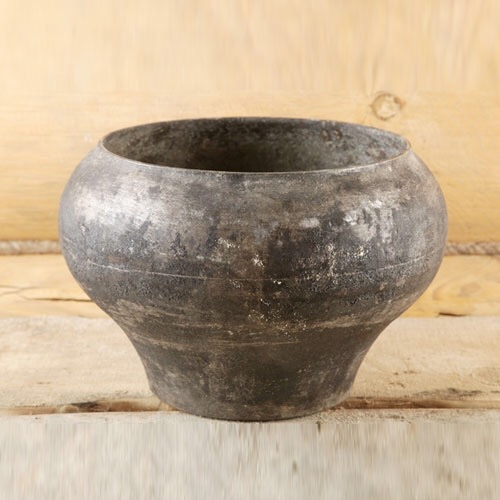 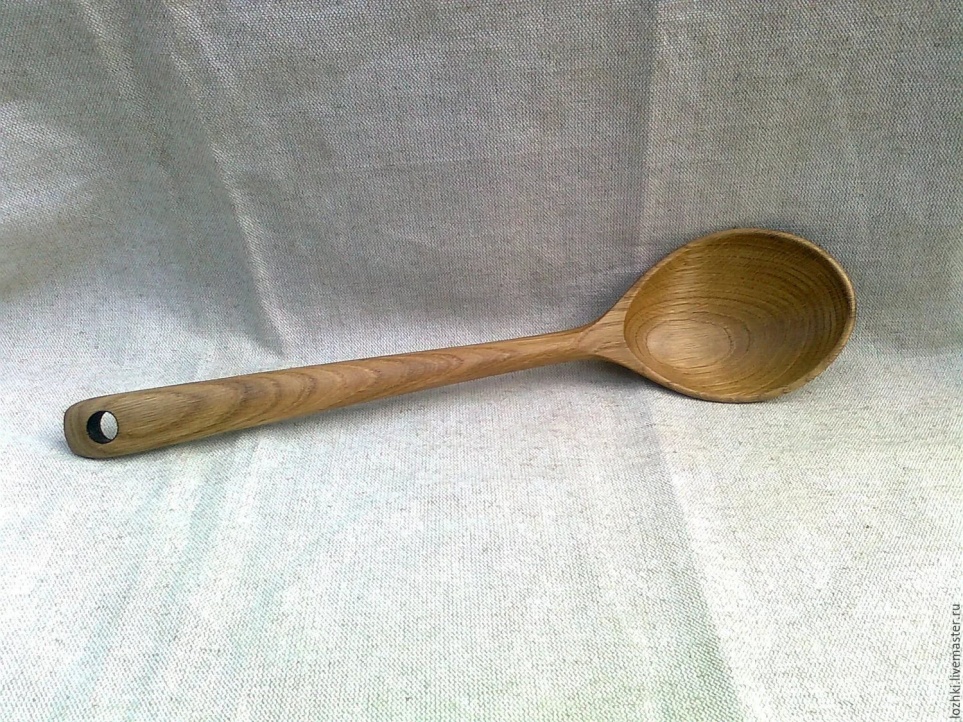 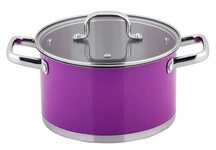 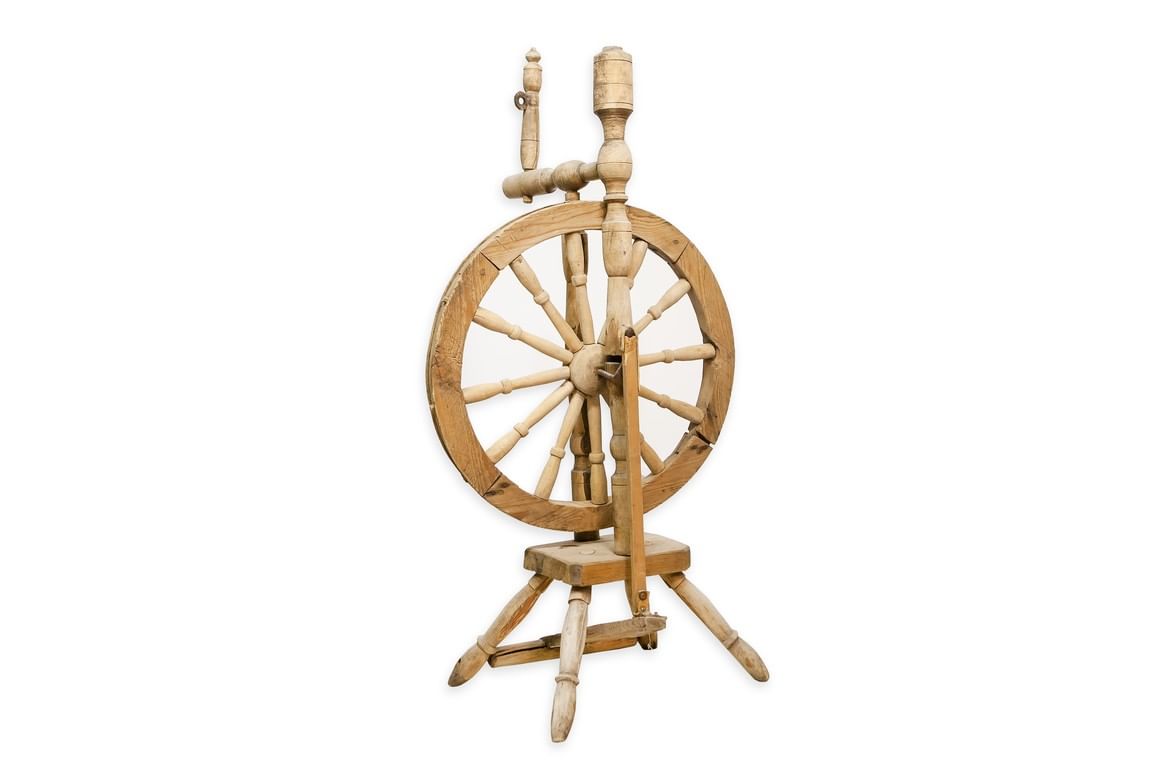 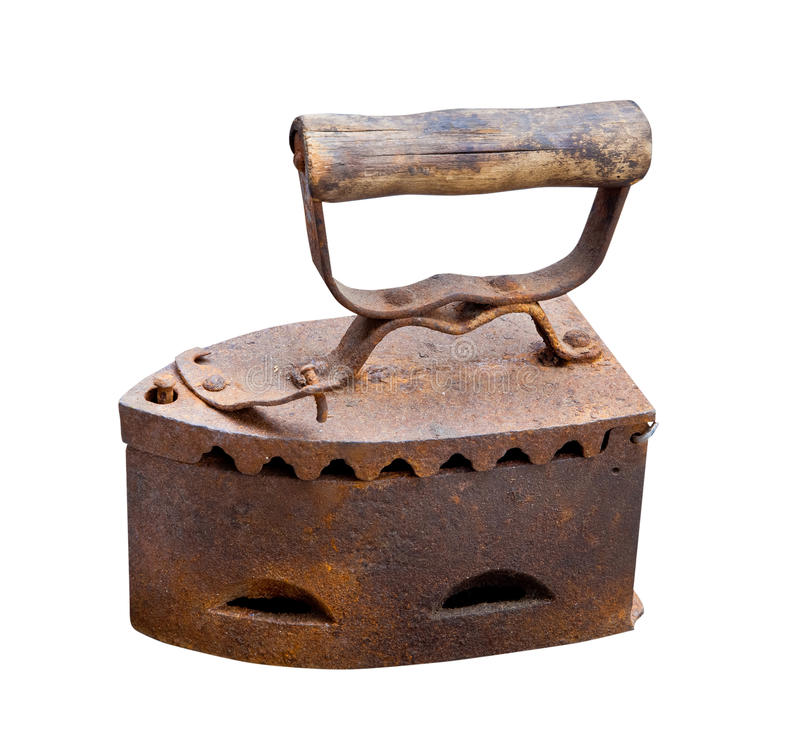 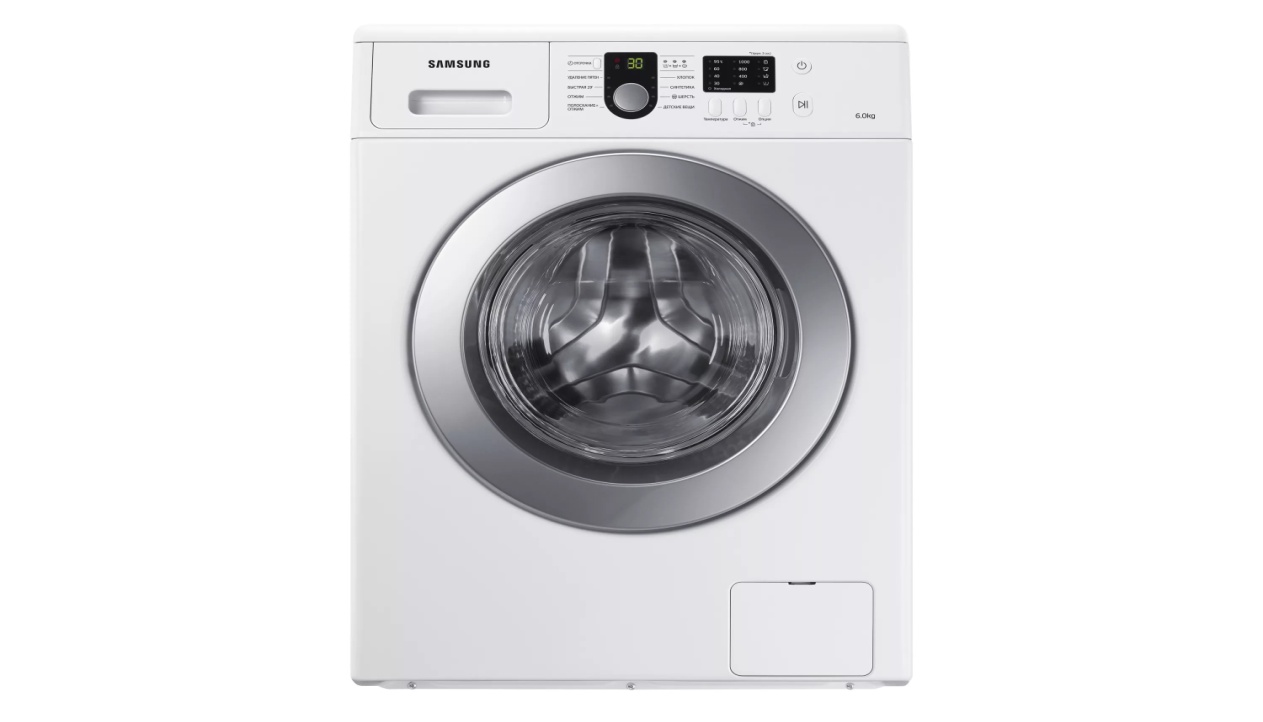 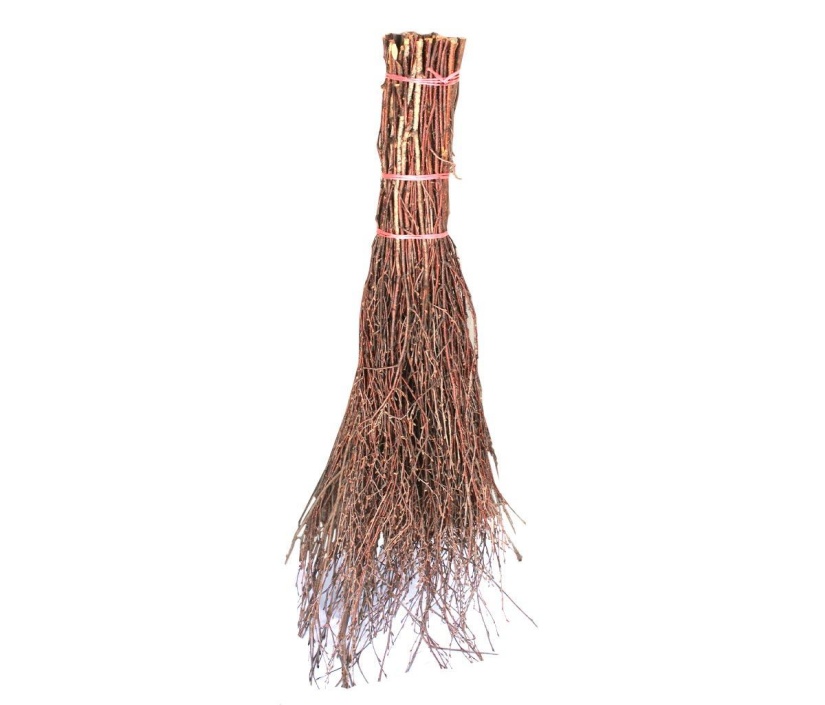 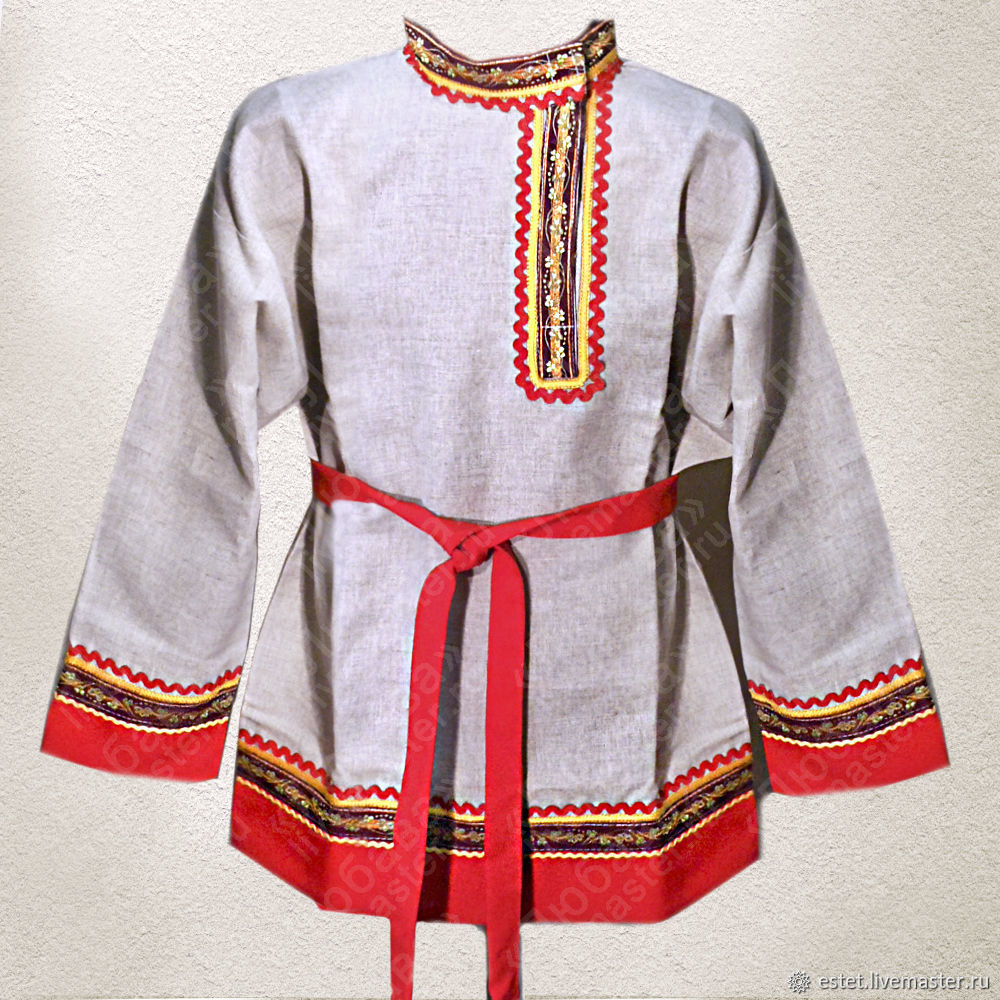 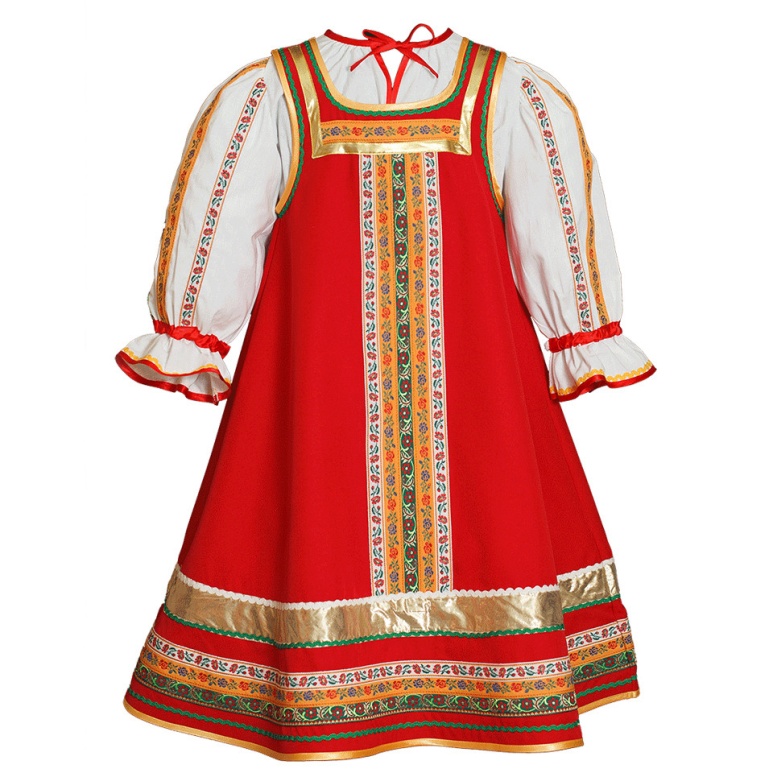 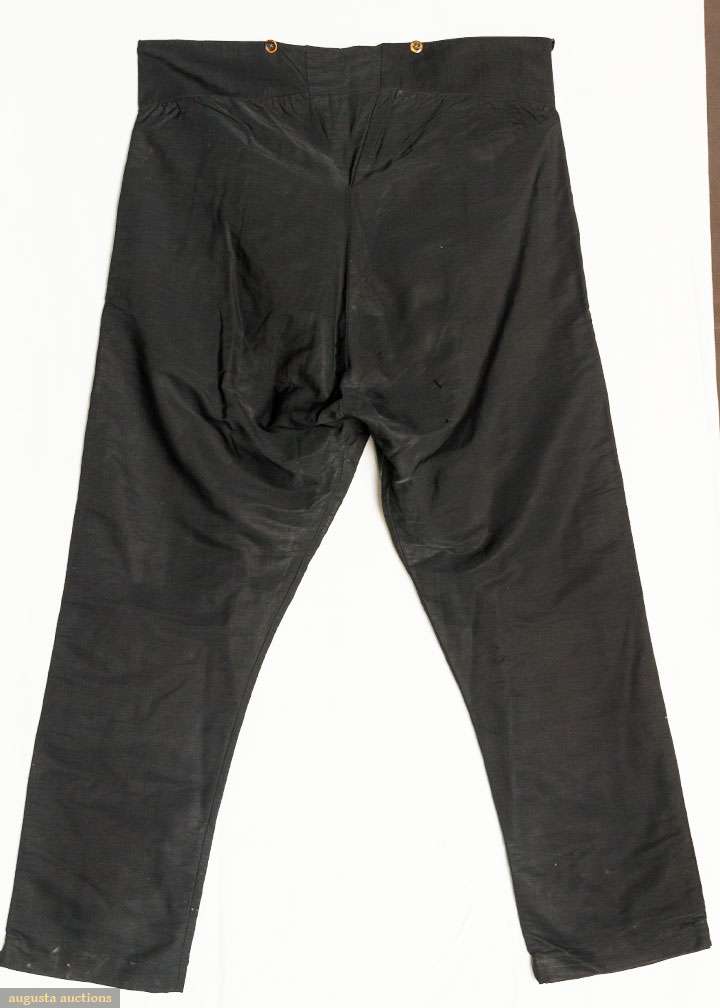 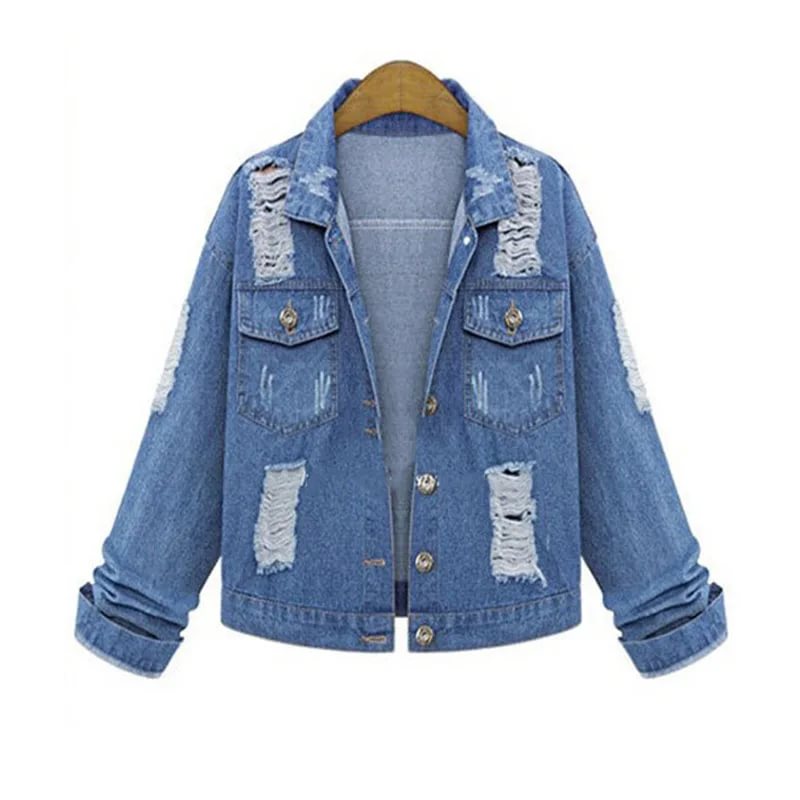 «Сядем рядком , да поговорим ладком»  «Без печи изба -не изба»  «Без труда и отдых не сладок»  «Дело учит», мучит и кормит»  «Запасливый гость , без ложки не ходит»
Умный сильный наш народ, 
Свою землю бережет!
А преданье старины-
Забывать мы не должны!
[Speaker Notes: Умный сильный наш народ, 
Свою землю бережет!
А преданье старины-
Забывать мы не должны!]